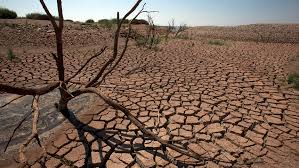 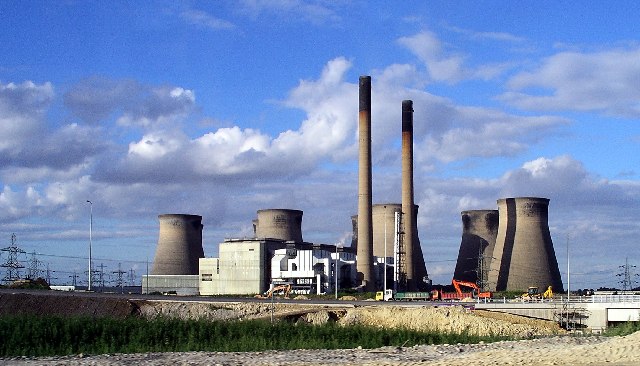 power station
drought
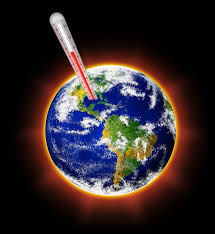 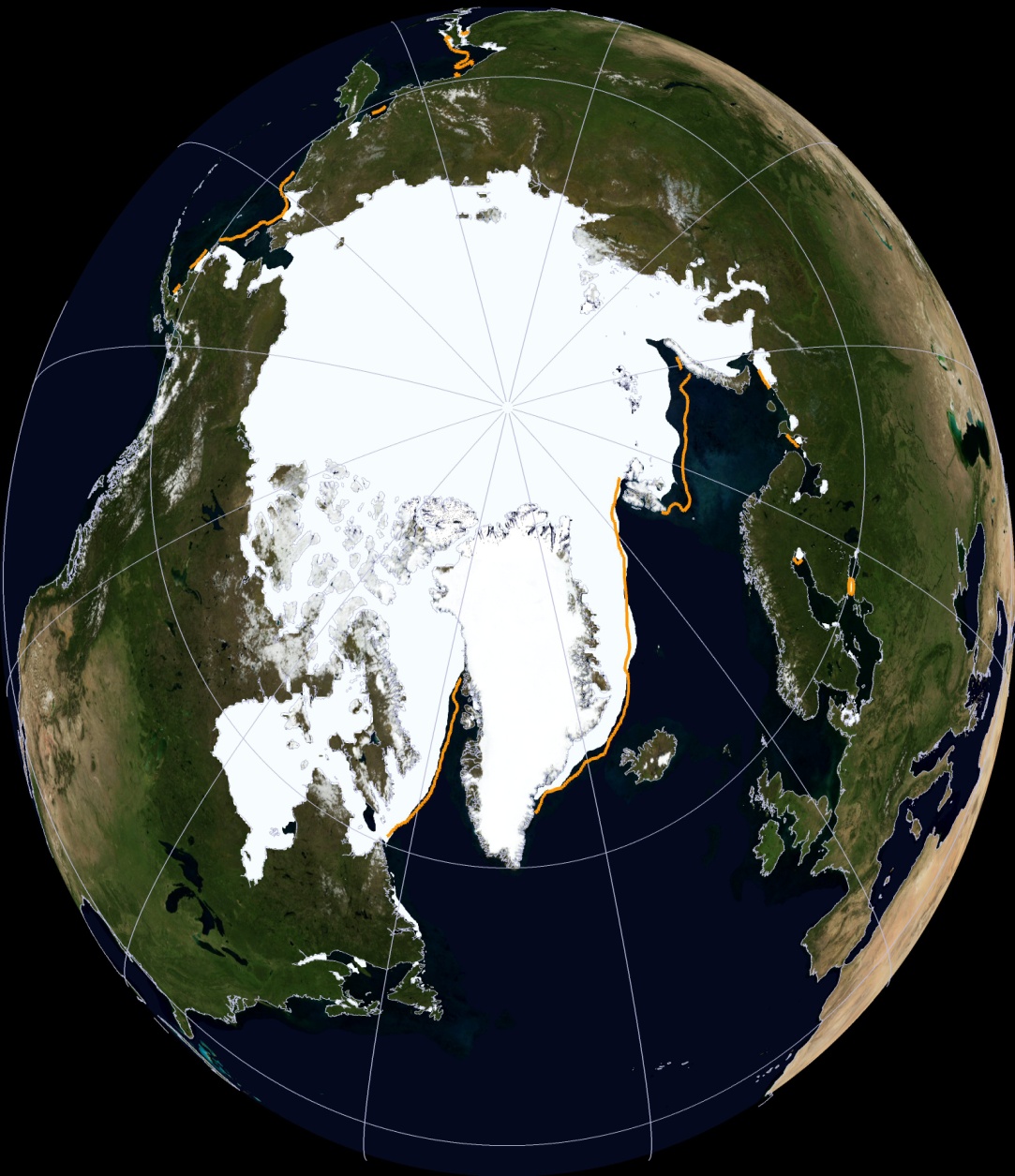 global warming
ice cap
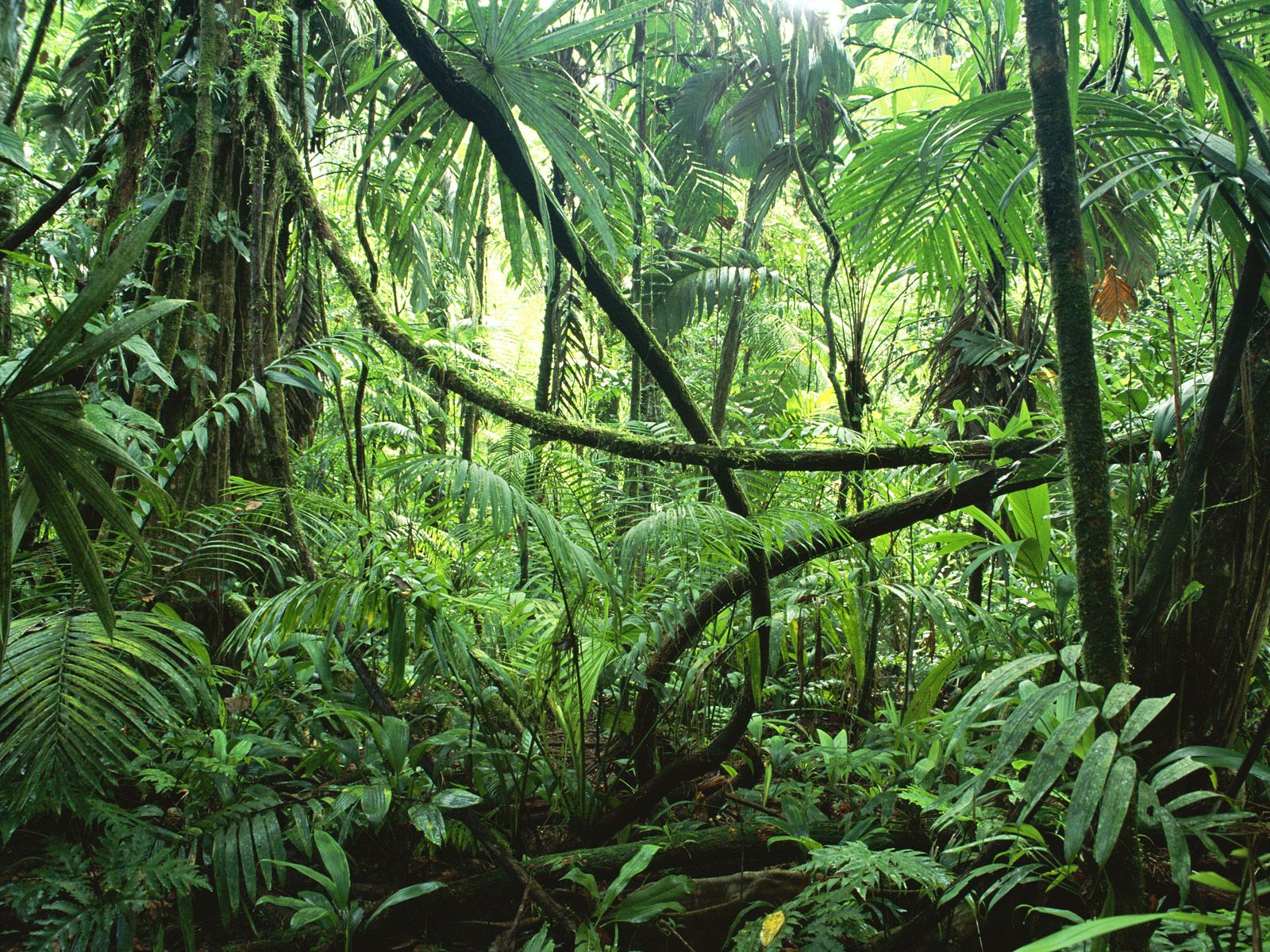 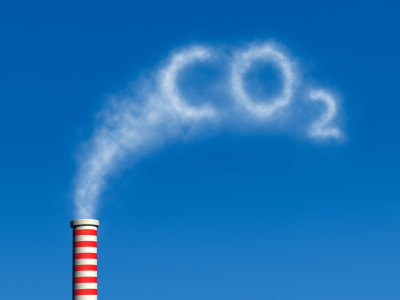 carbon dioxide
rainforest
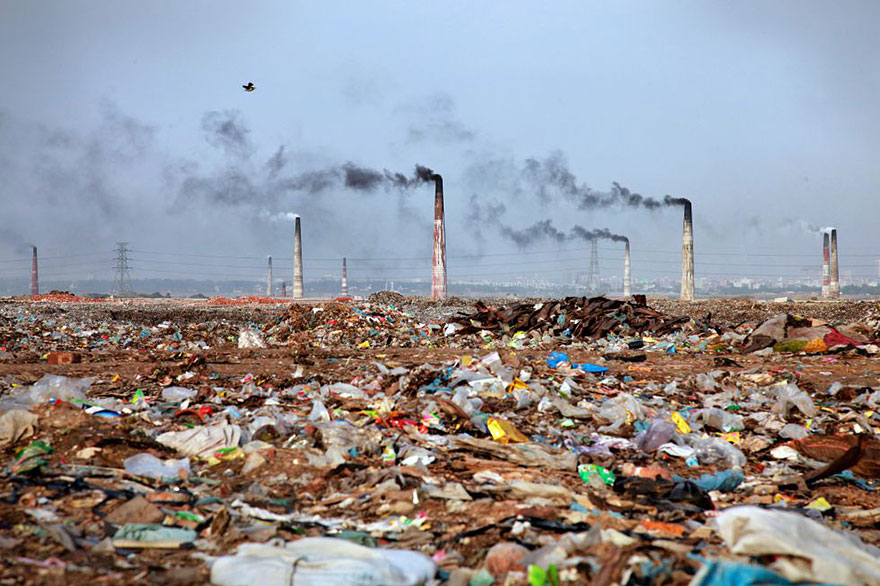 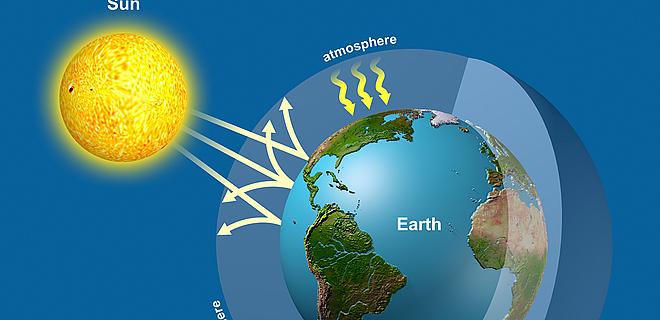 pollution
greenhouse gas
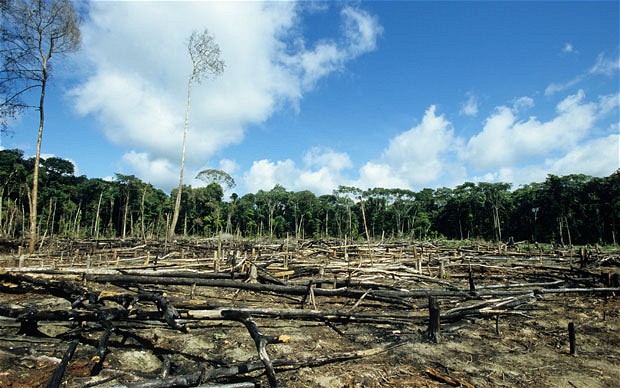 deforestation
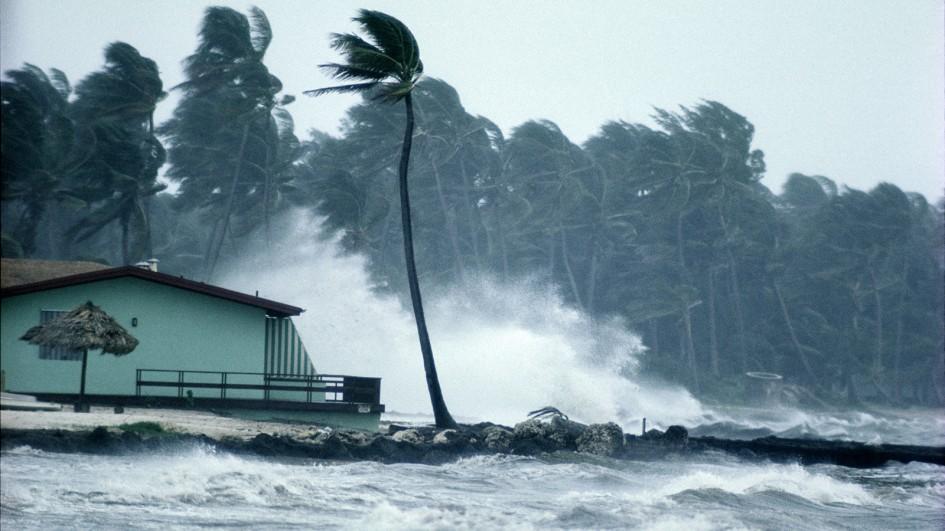 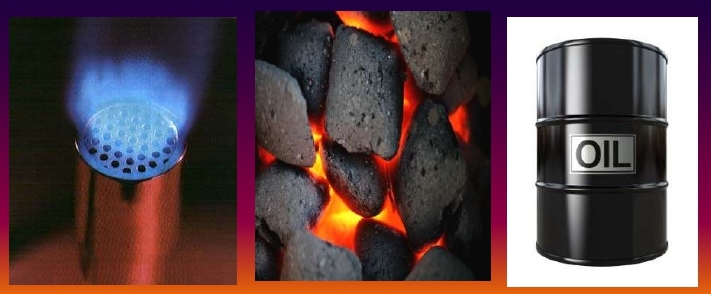 fossil fuels
hurricane